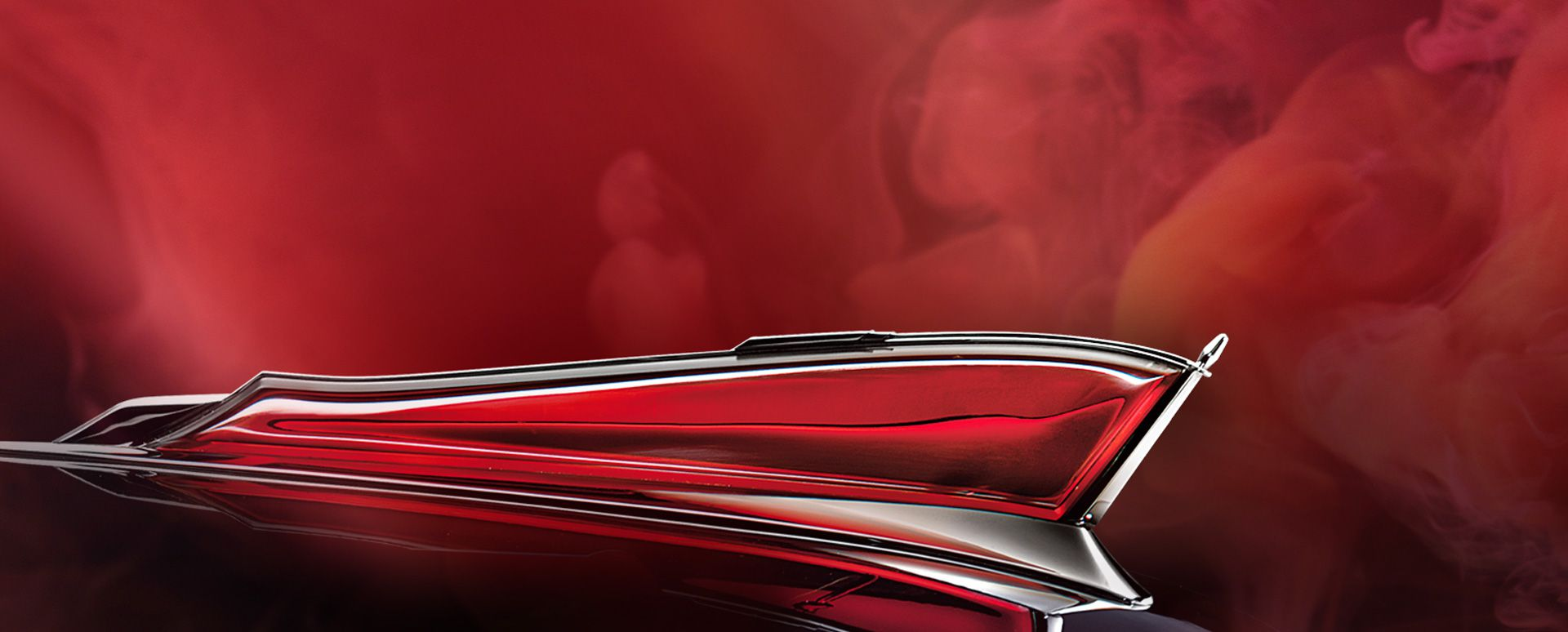 长春红旗国际小镇运营管理有限公司
部门+岗位名称应聘报告
应聘人：****   
2022年 1月
报告内容
一、个人简介
二、对应聘岗位的认识和理解
三、工作业绩介绍
四、未来工作构想（重点介绍）
结合应聘岗位职责定位阐述未来工作目标、实现路径及未来1~2年重点工作
五、其他
报告要求
汇报时间不超过15分钟，提问交流时间15分钟
 正文材料控制在15页PPT以内
 内容重点突出，注意目视效果
谢  谢